Robust Subspace ClusteringM. Soltanolkotabi E.Elhamifar E.J. Candes
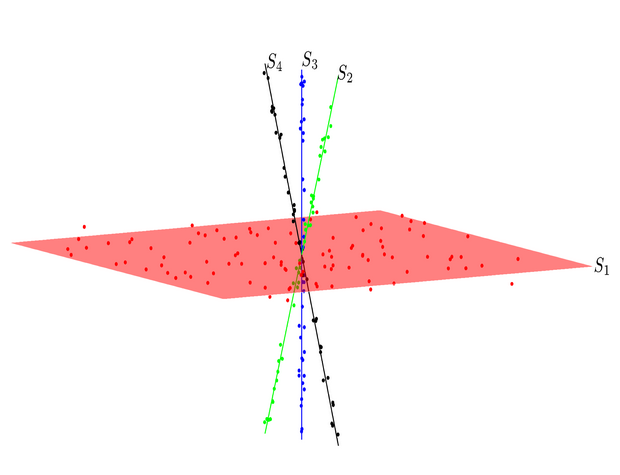 报告人：万晟、元玉慧、张驰昱
信息科学与技术学院
智能科学系
1. Main Contribution
Existing work
Subspace Clustering
Def.    Find a multi-subspace representation that best fits a collection of points taken from high-dimensional space.

Existing Algorithms (four main categories)
-1-   Iterative methods  (K-subspaces)
-2-   Algebraic approaches (Factorization-based)
-3-   Statistical methods (mixtures of probabilistic PCA)
-4-   Spectral clustering-based methods (Local subspace affinity)
Existing work
Sparse subspace clustering(SSC) 

Under mild assumptions, the sparse representation cat be solved efficiently using        minimization.
Paper’s Work
On noisy data, the paper proposed a statistical mixture model to represent data lying near a union of subspaces.

Problem Model:
Data points x from 
L subspaces :                     dimensions: 


Goal: given N data points , approximate the underlying subspaces .
Paper’s Work
Basics:       y = x + z                                       
                  


Clustering fundamental factors :
The distance/affinity between subspaces

Sampling density
Paper’s Work
Sparse Subspace Clustering General Structure

      1. Construct affinity matrix W between samples producing 
          a weighed graph.
      2. Construct clusters by applying spectral clustering to W
      3. Apply PCA to each cluster.
Performance metrics
False discoveries:       and          not  belong to the same   subspace

True discoveries:        and         belong to the same subspace

Goal:  no false discoveries and many true discoveries
Sparse Regression strategy      Lasso
True discoveries Number [0.5d, 0.8d]
Sparse Regression strategy two-step procedure
Solving 2 lasso for each data point and is useful when dimensions are some very large some  low.
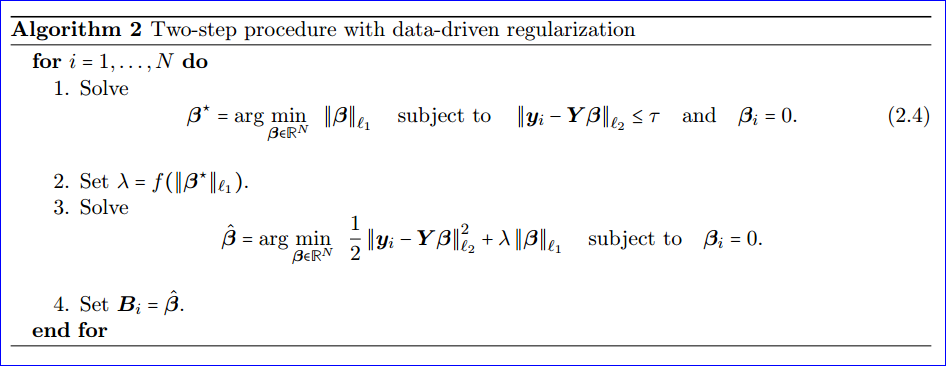 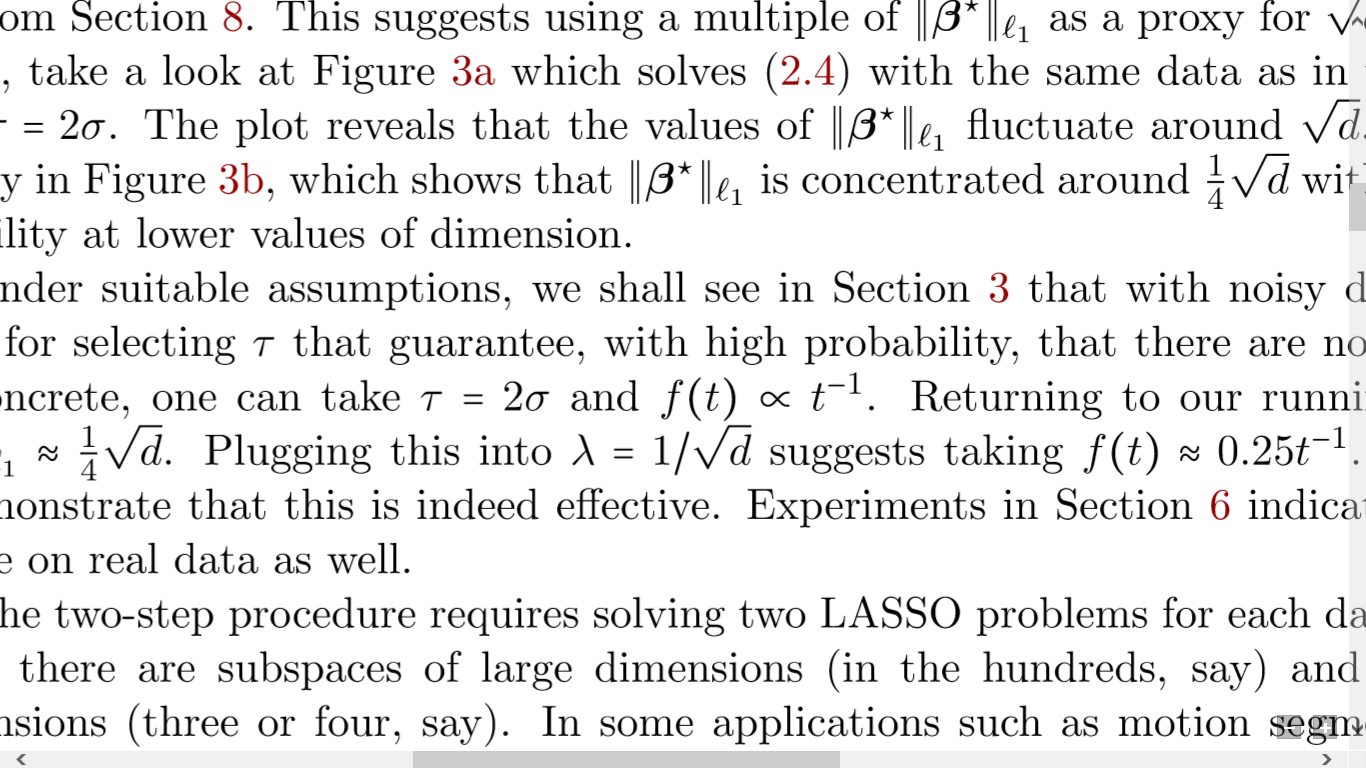 Sparse Regression strategy two-step procedure
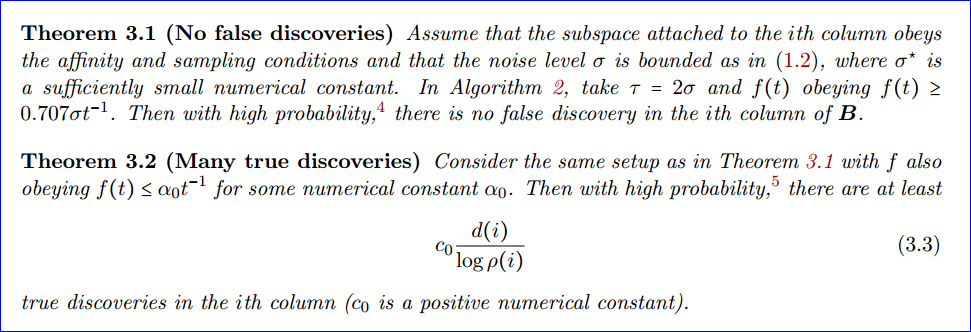 Sparse Regression strategy Bias-corrected Dantzig Selector
Dantzig Selector



  Biased Dantzig Selector



  Choice of parameter:
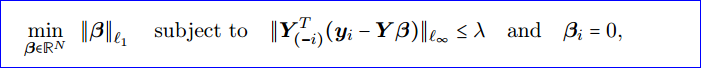 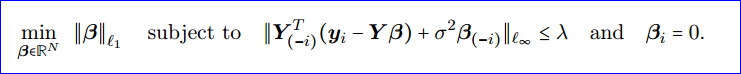 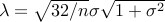 2. Proof of main results
Proof: notation
Proof: intermediate results
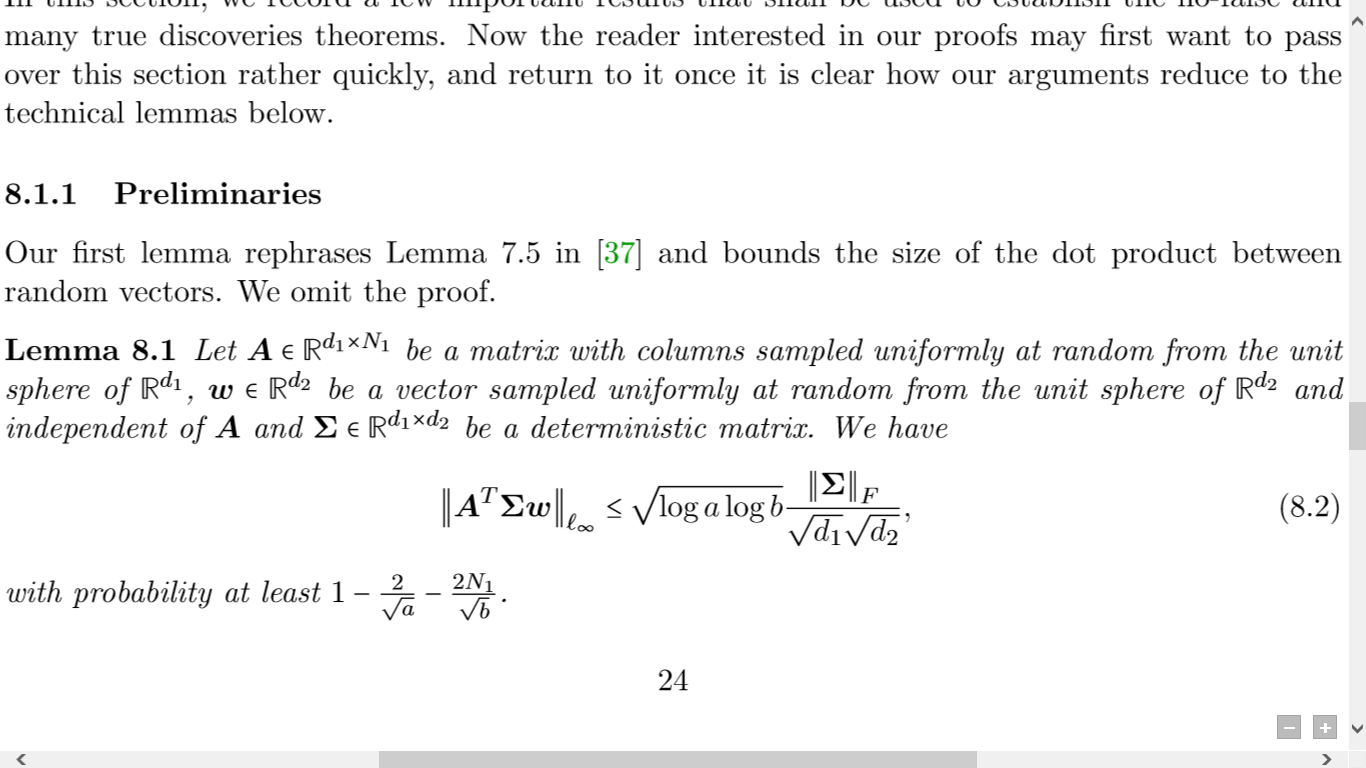 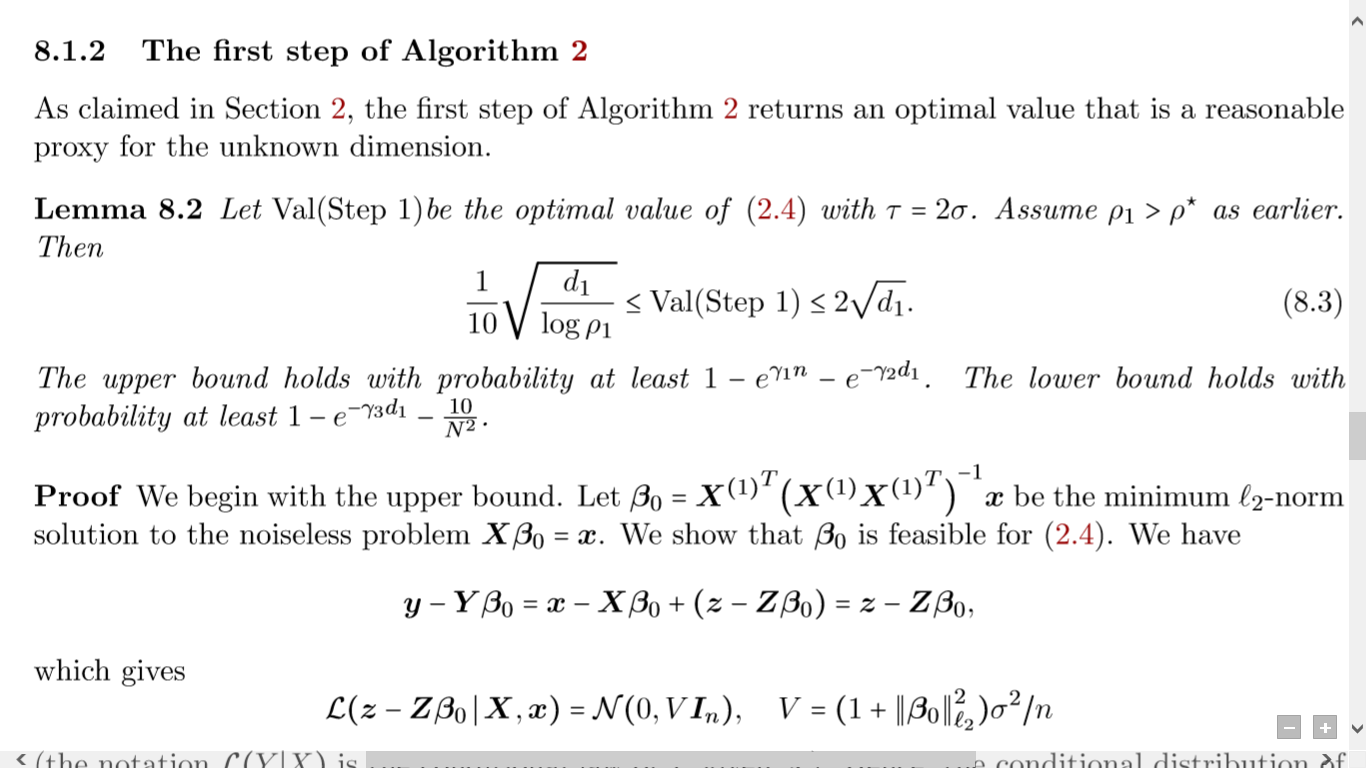 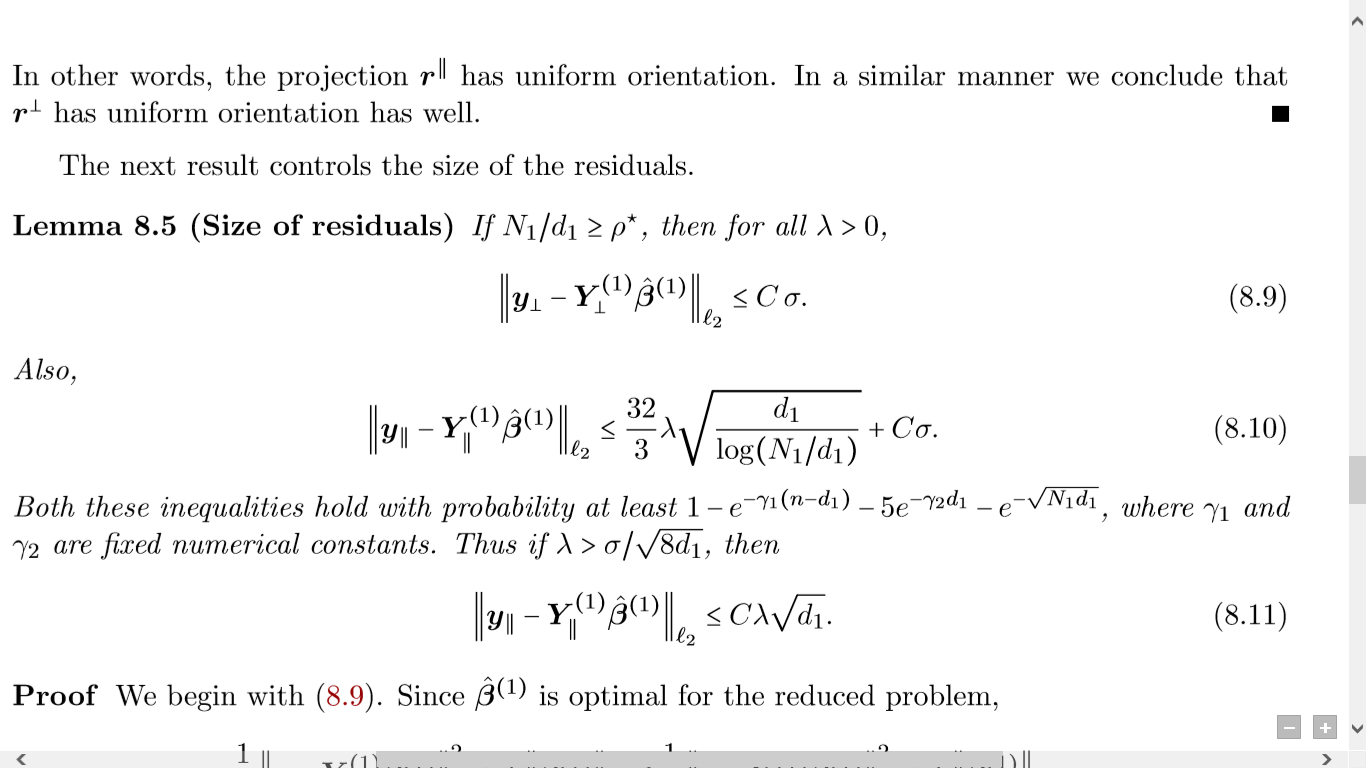 Proof: Theorem 3.1
Proof: Theorem 3.1
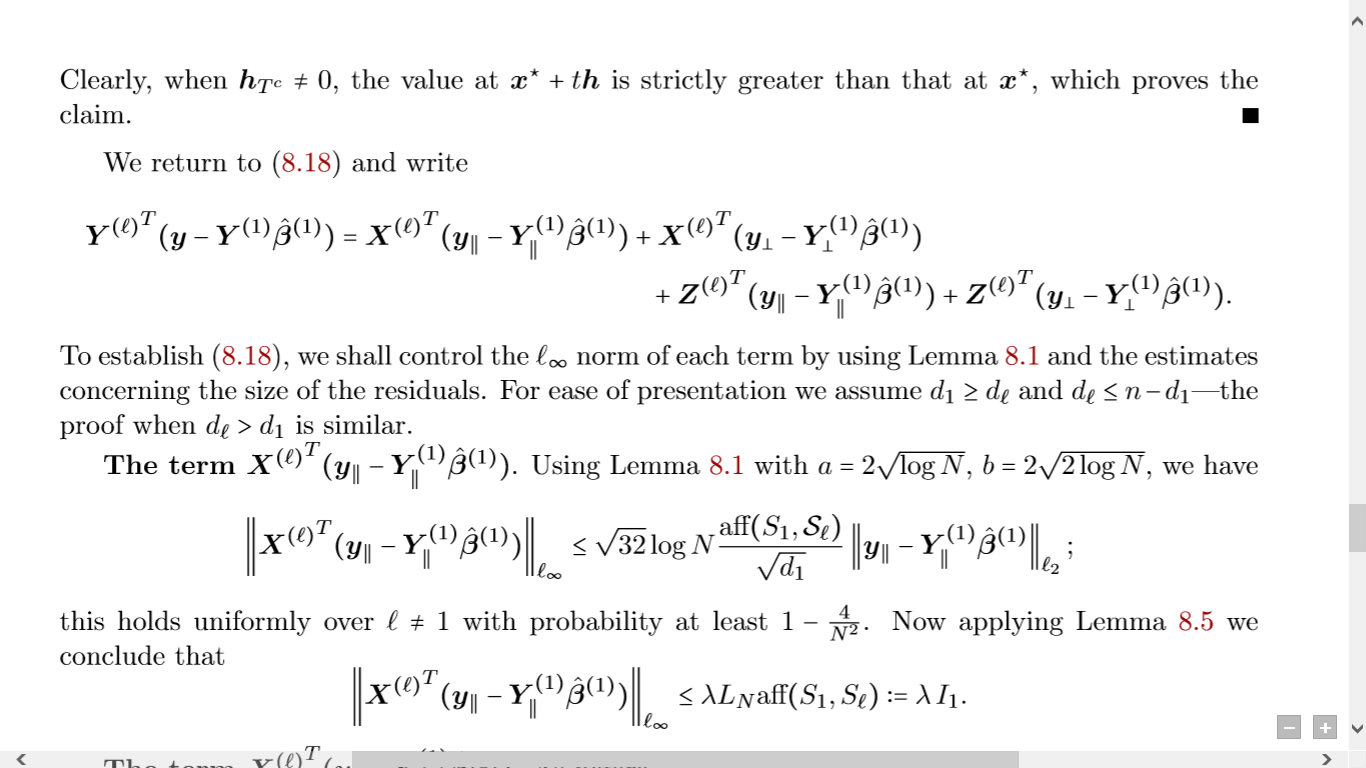 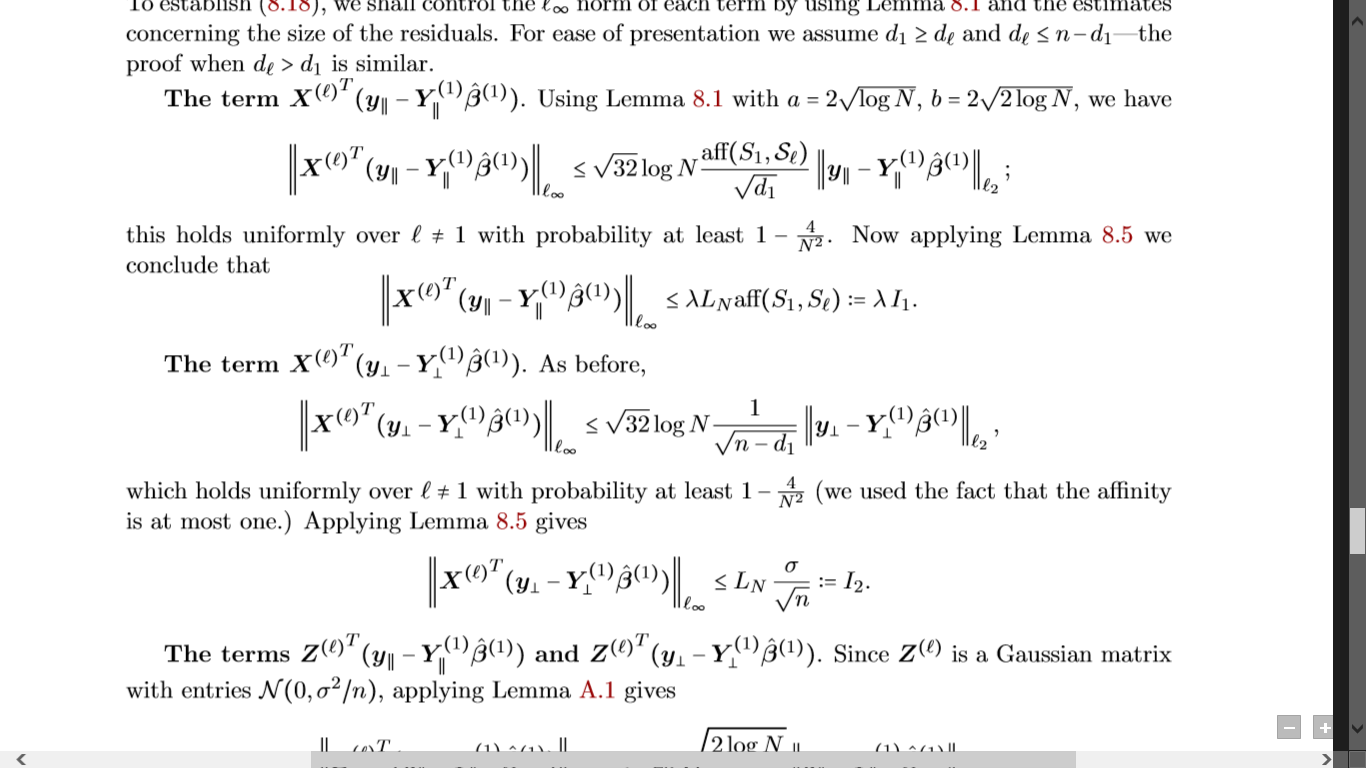 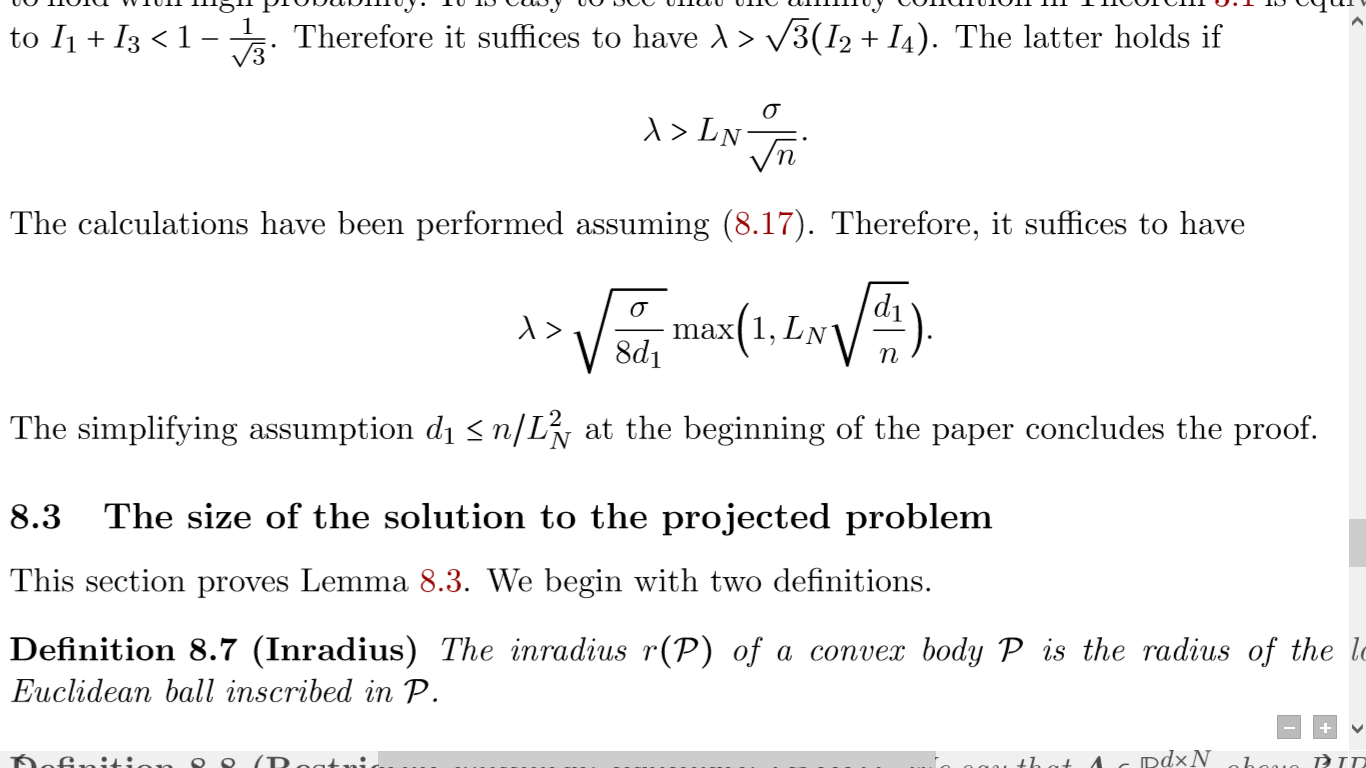 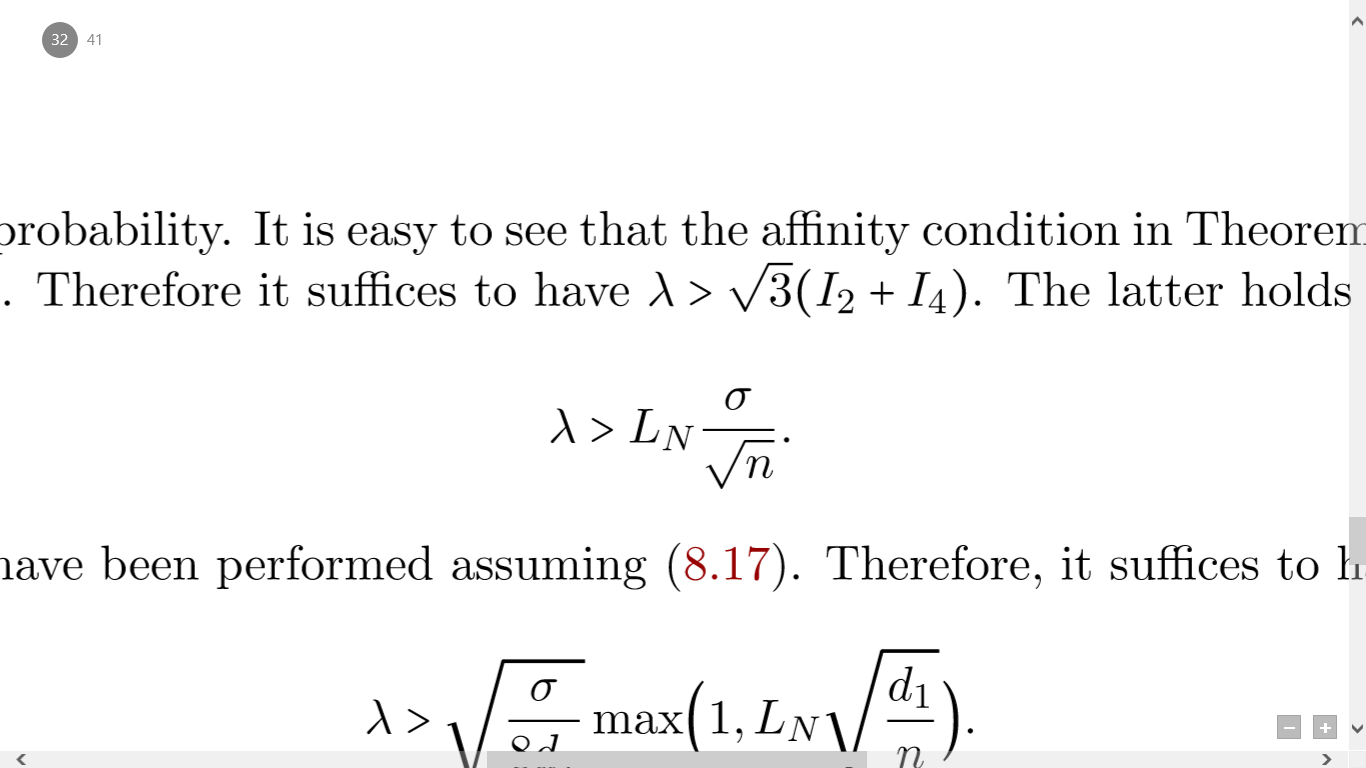 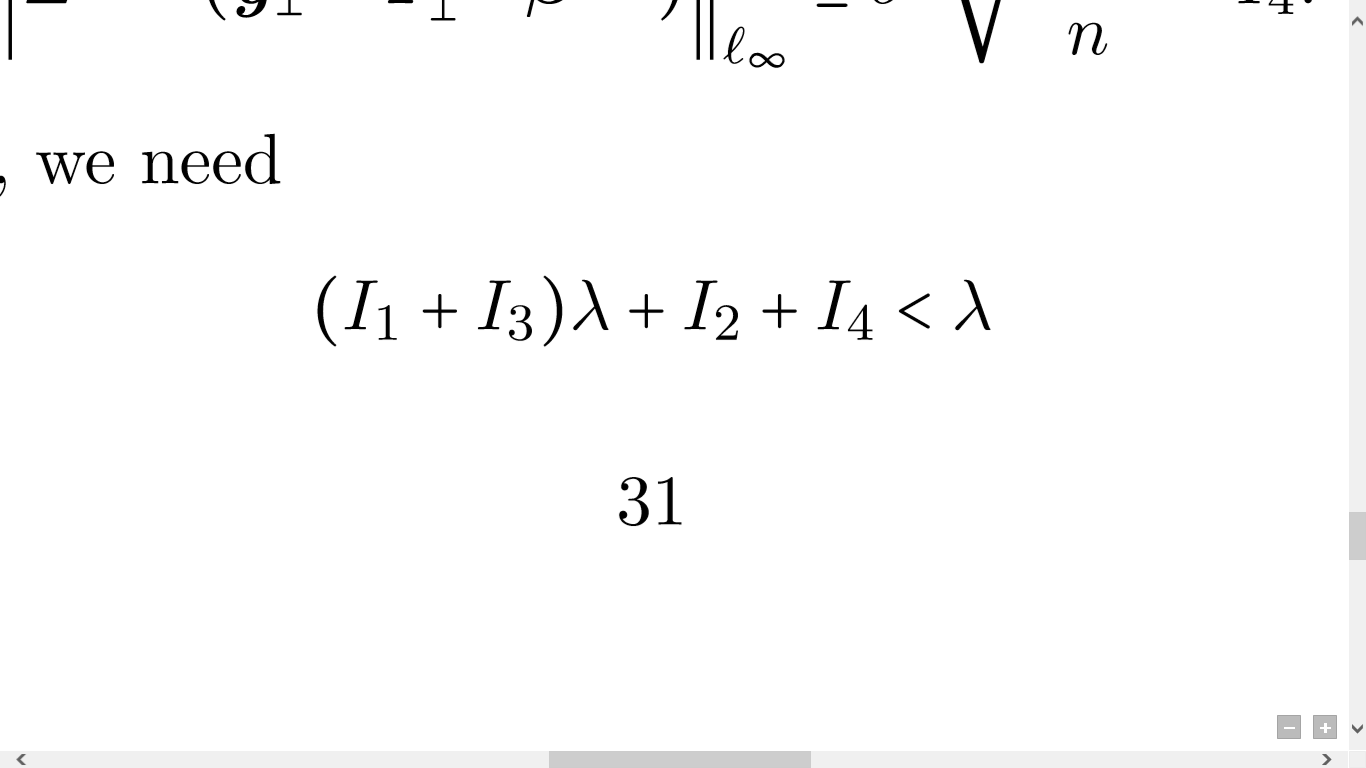 Proof: Theorem 3.2
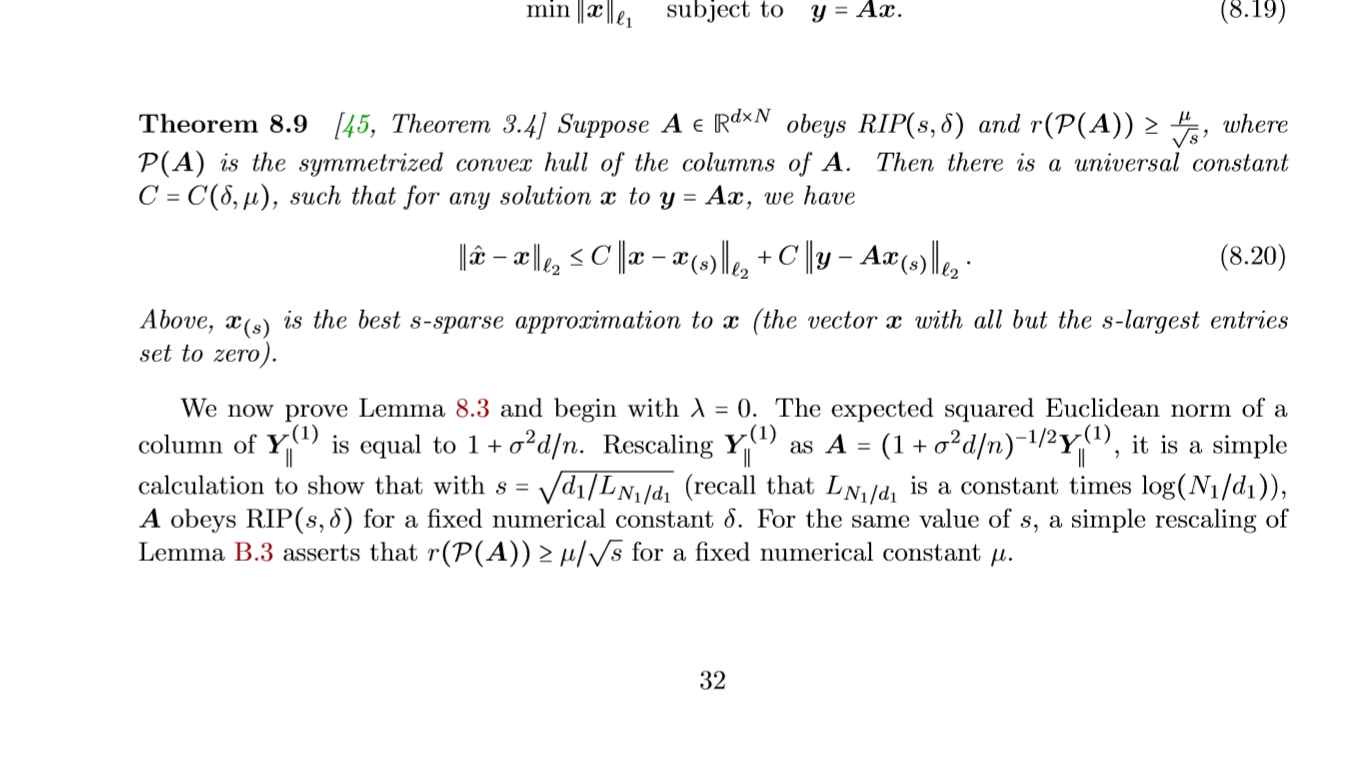 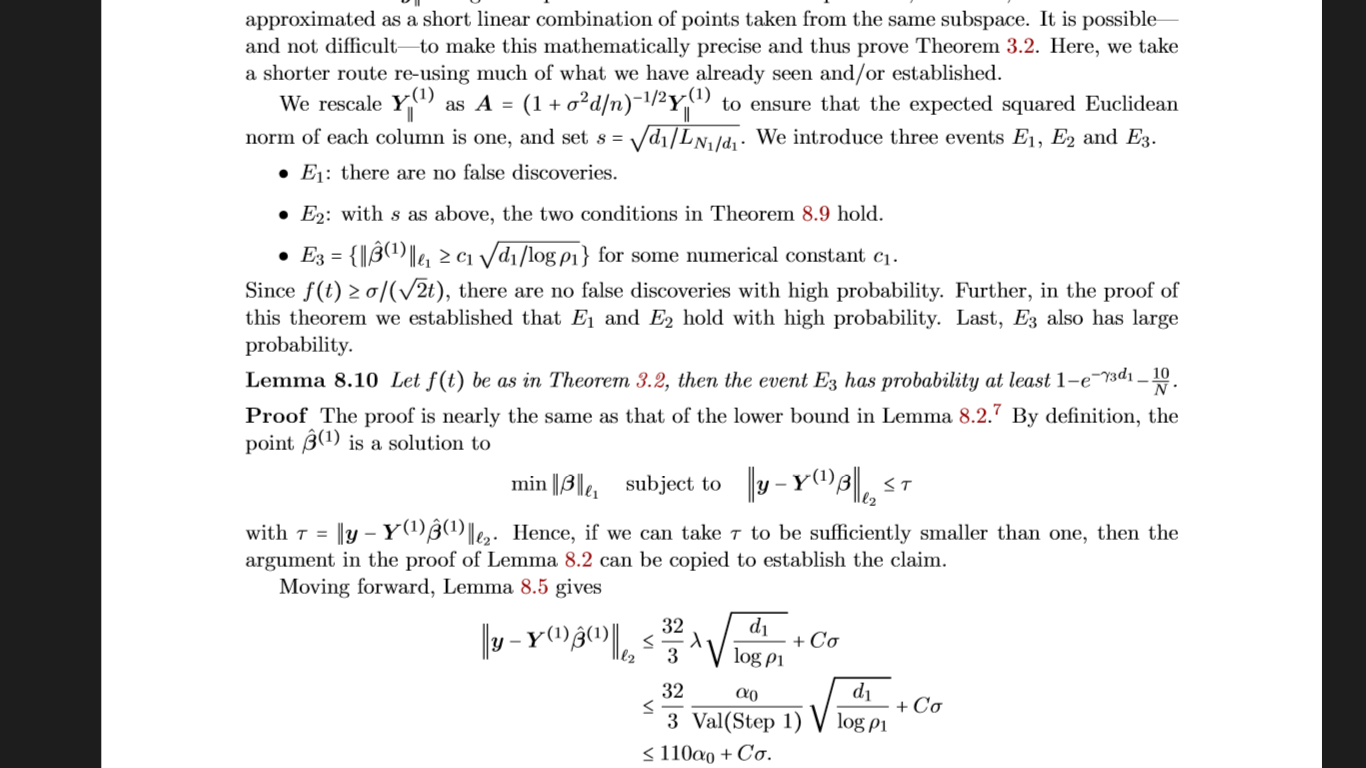 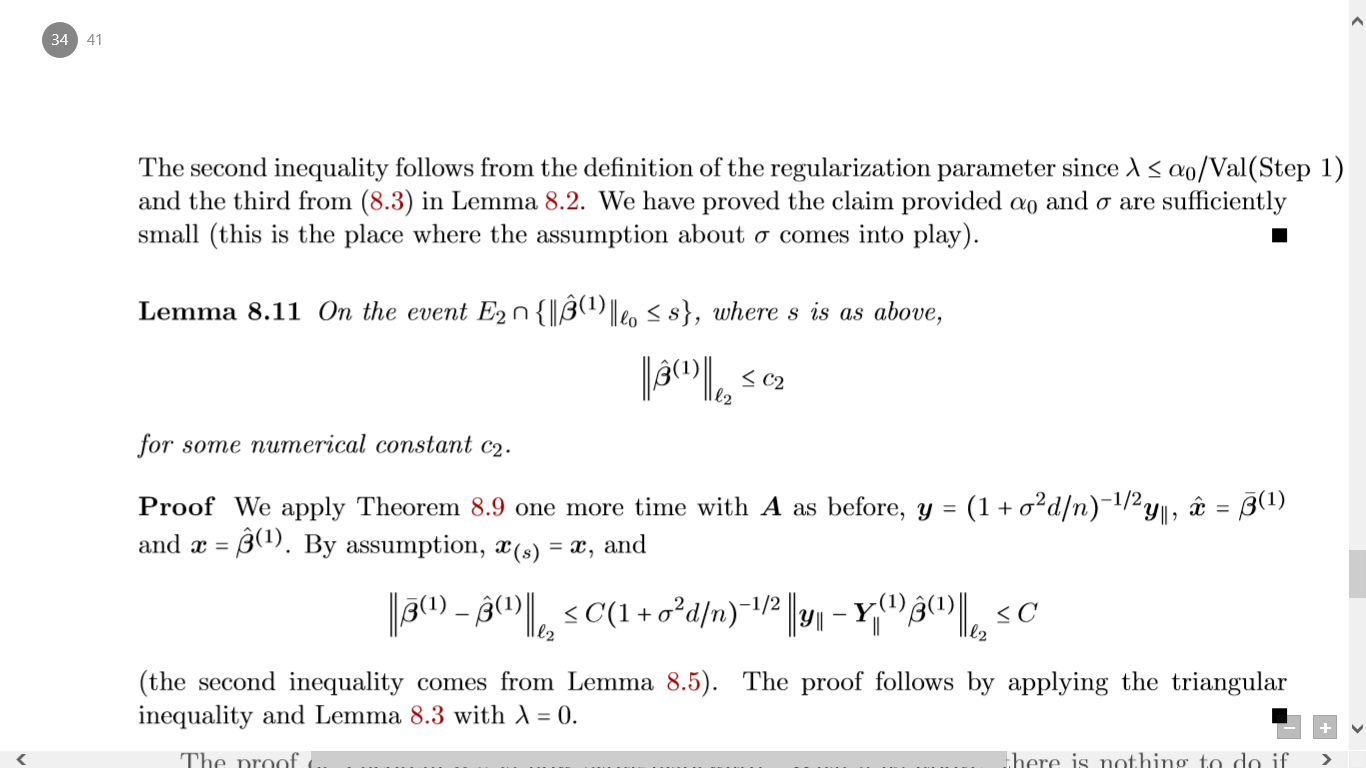 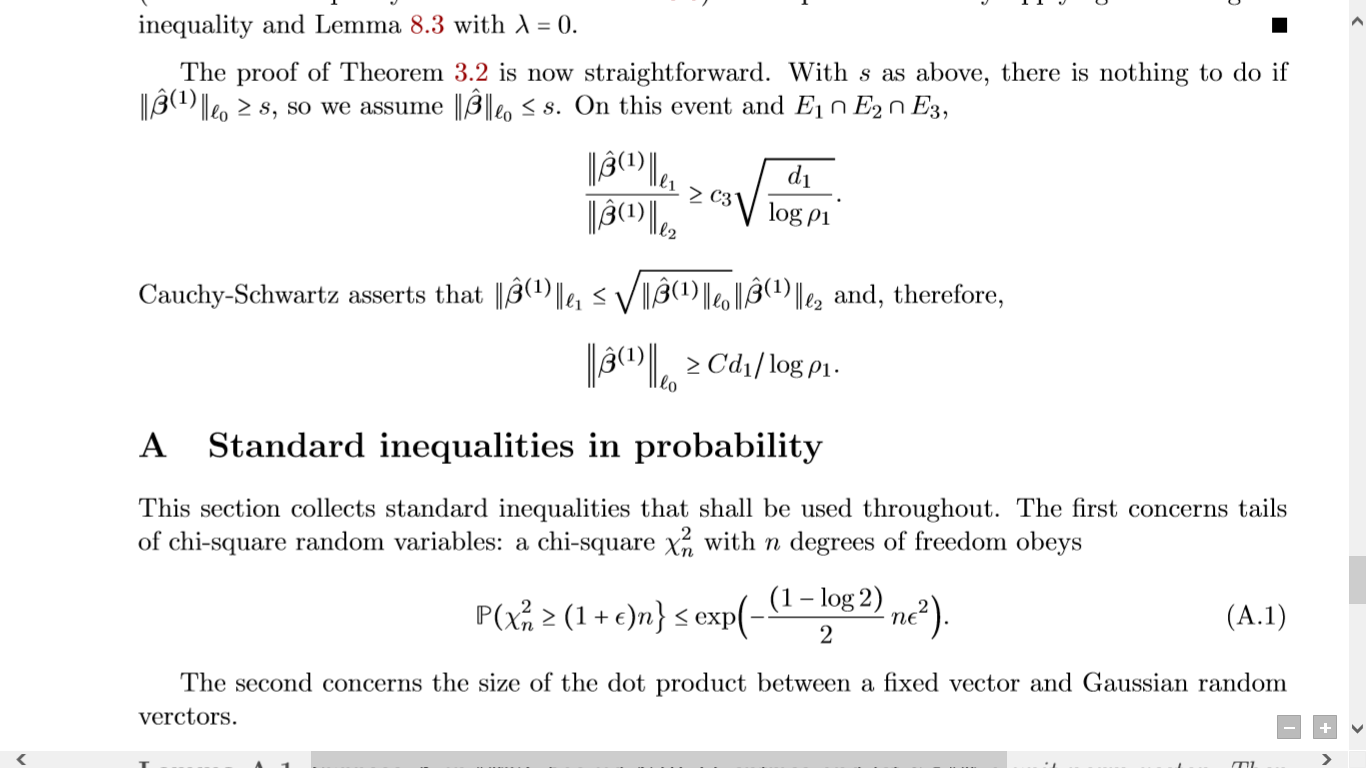 3. experiment
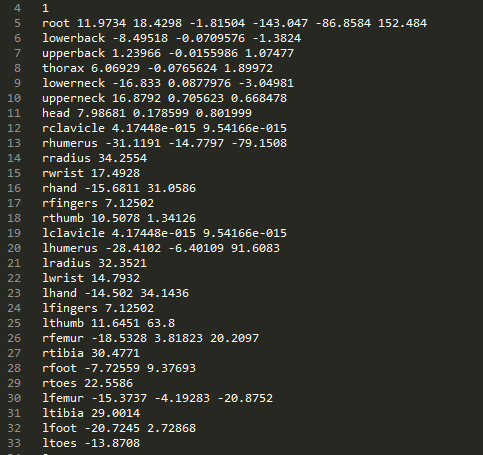 1、数据预处理
半结构化数据
降低采样率
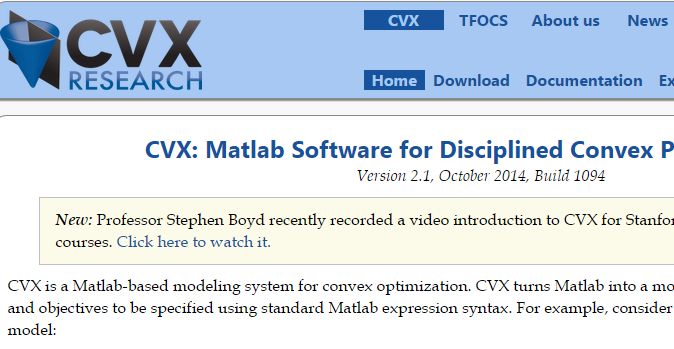 3、计算对称邻接矩阵（KNN）
4、谱聚类
squad
stand
lift_arm
jump
drink
punch
walk
jog
walk
walk